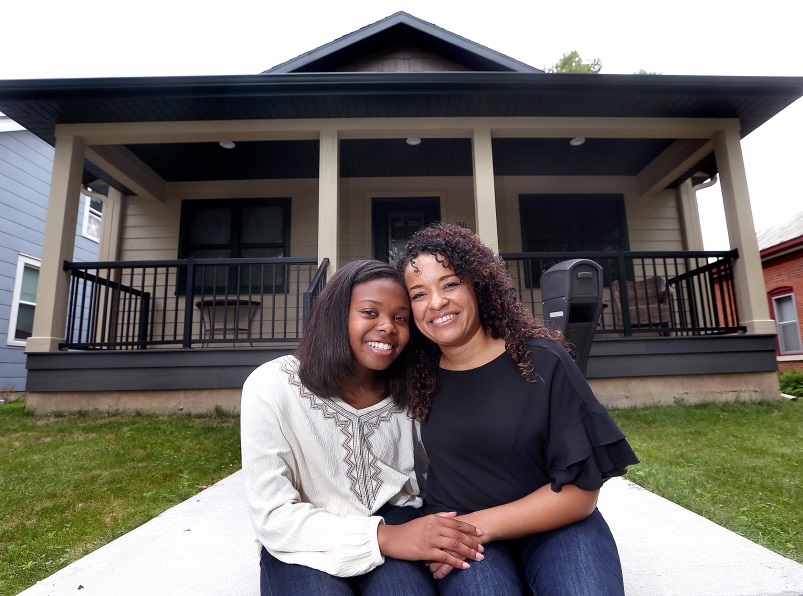 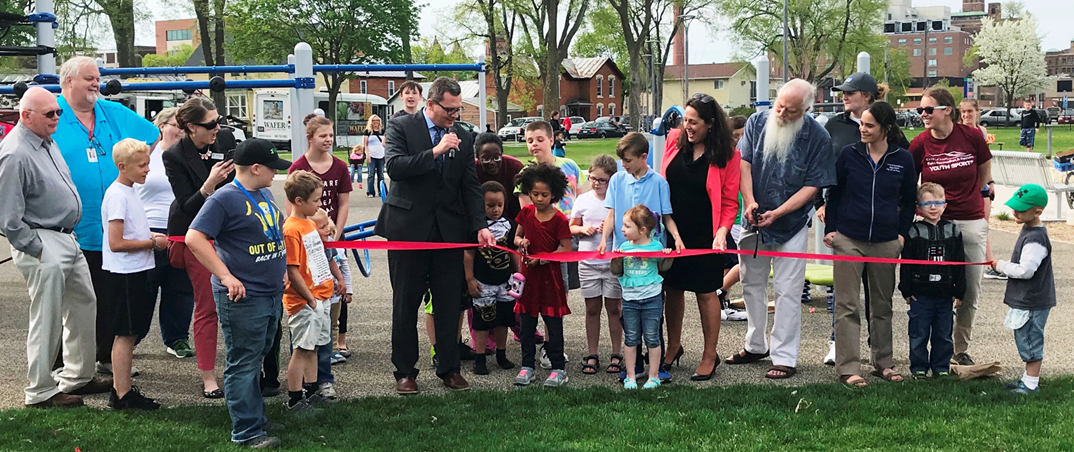 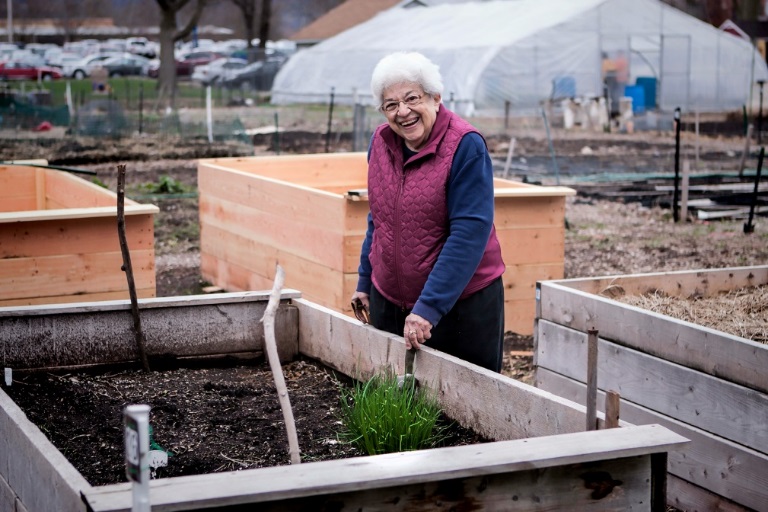 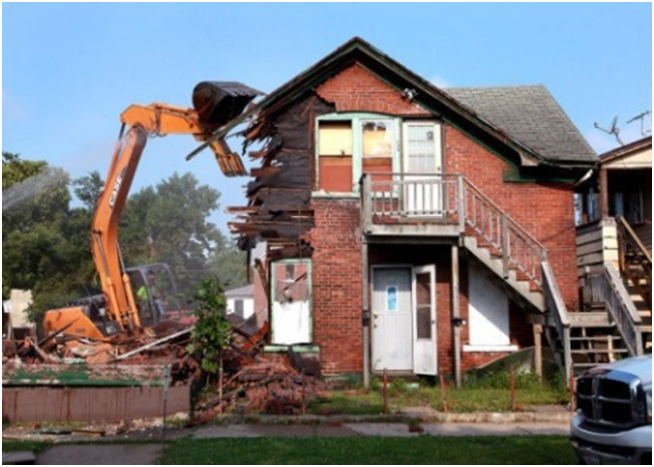 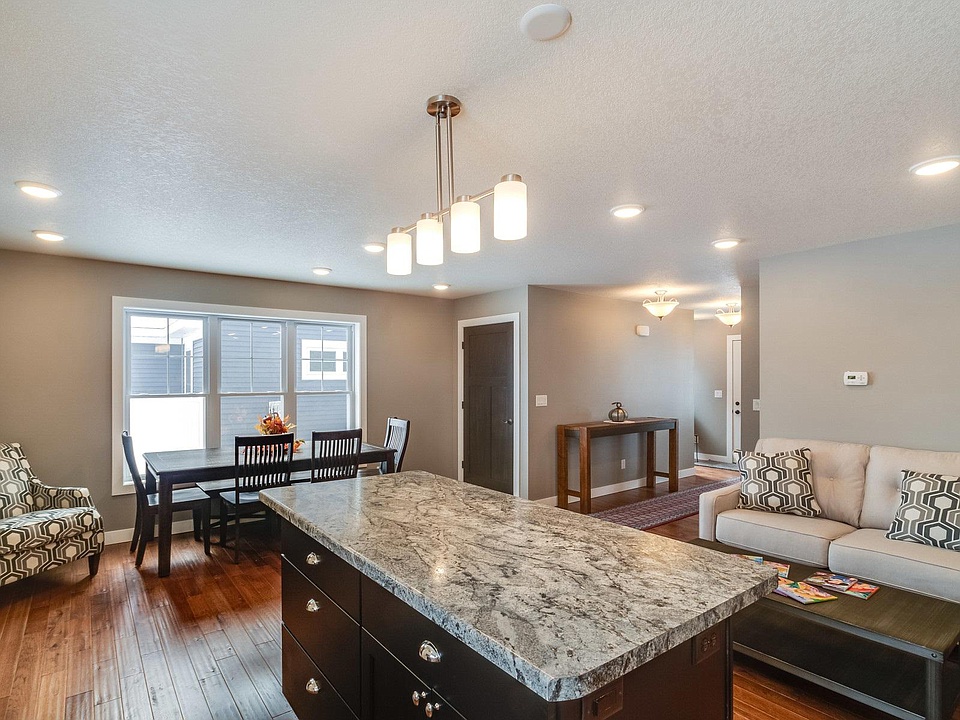 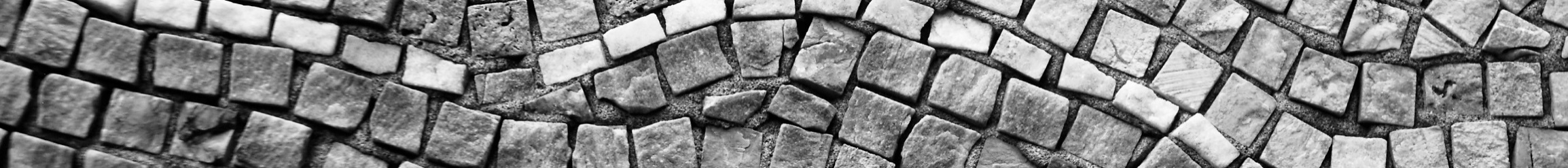 Community Needs Survey 
To inform the Community Development Block Grant and HOME
5-year plan – look at how to prioritize our funds
Filtered to Hintgen Neighborhood
Who took the survey- Age
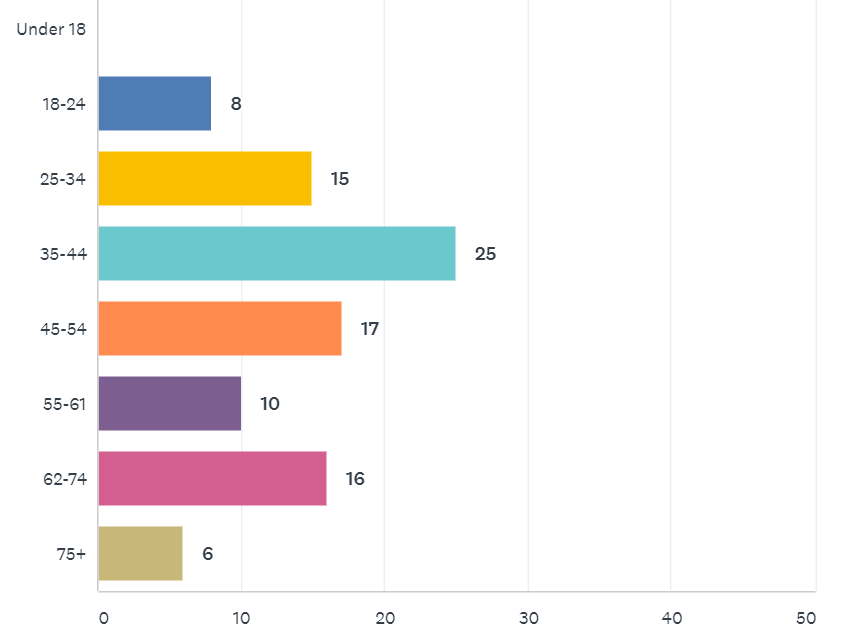 96 Survey Takers
[Speaker Notes: Caroline]
Who took the survey- Income
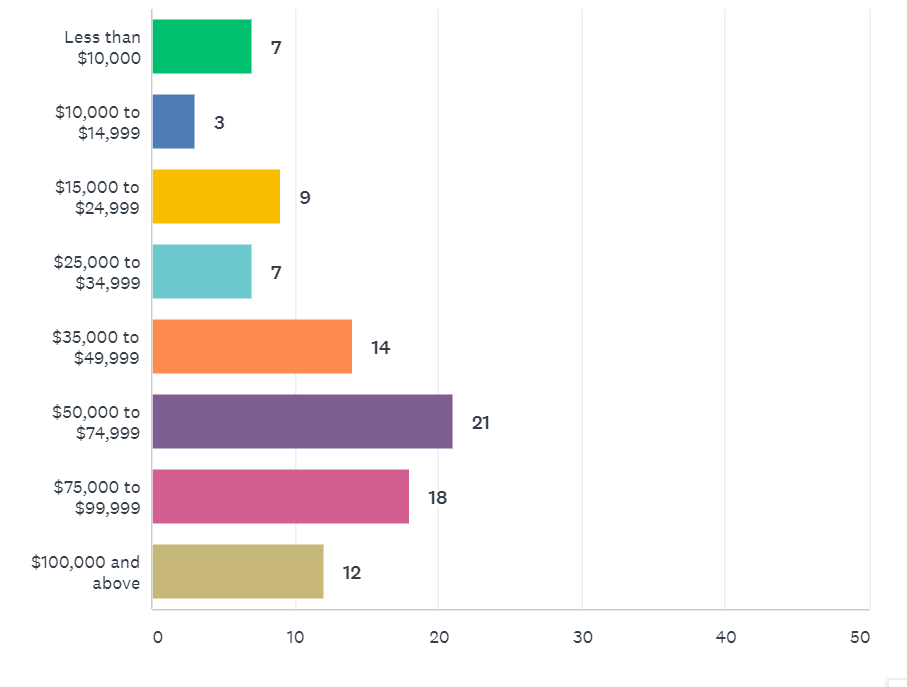 [Speaker Notes: Caroline]
Who took the survey- Race
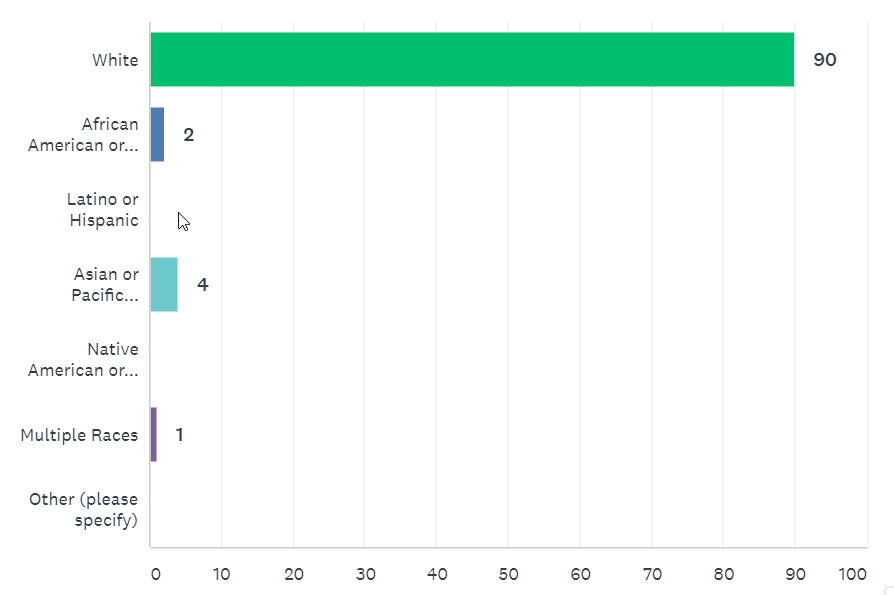 93% White
[Speaker Notes: Caroline]
Housing Status
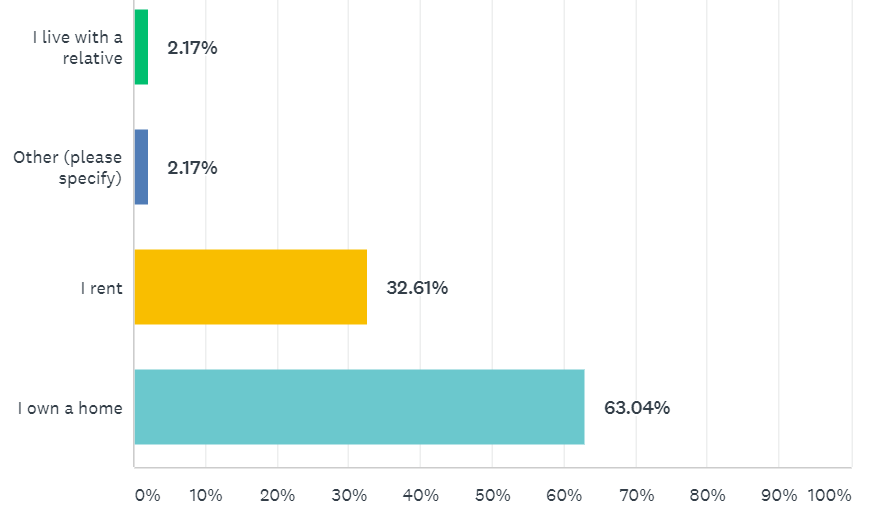 [Speaker Notes: Caroline]
How safe do you feel? (overall)
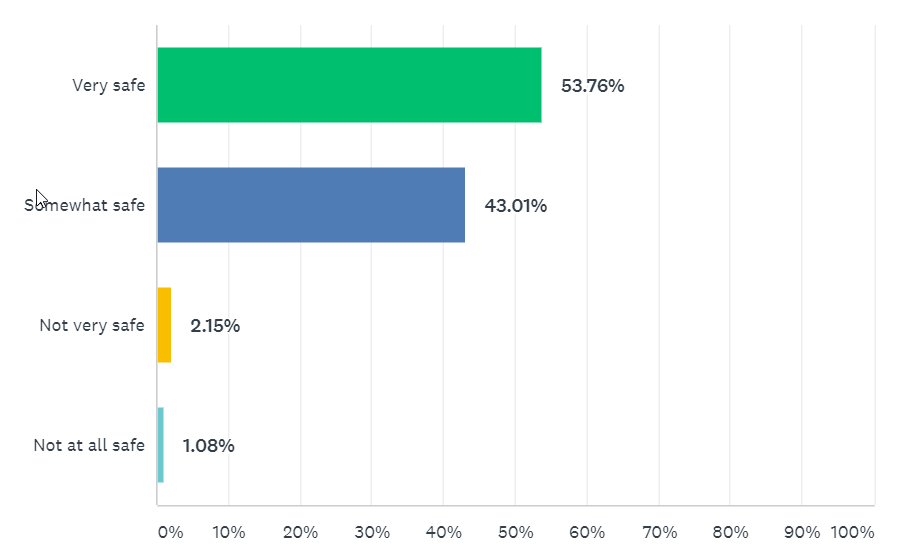 Safer than in other City neighborhoods
Compared to City-Wide Survey
42% of overall survey takers feel very safe 49% of overall survey takers feel somewhat safe 
7% feel not very safe
1% not at all safe
[Speaker Notes: Much safer that Powell Poage Hamilton across the street]
How satisfied do you feel? (overall)
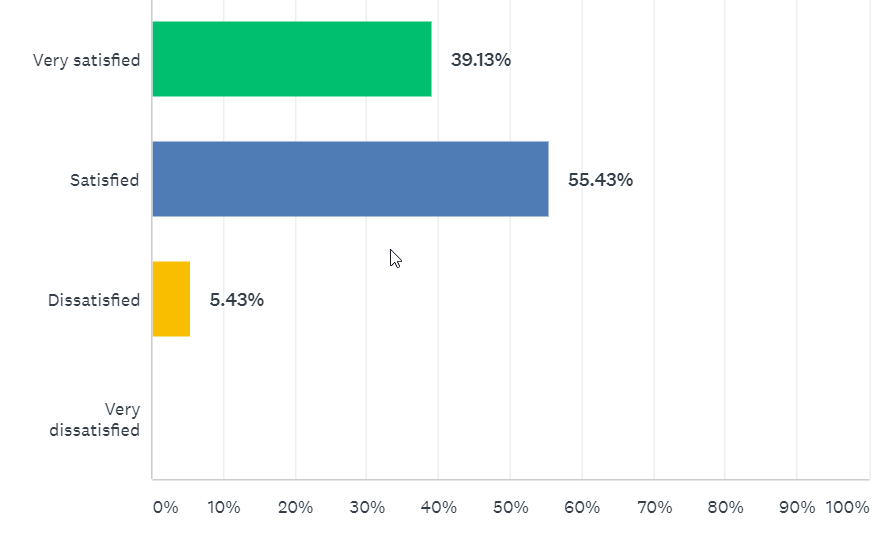 5 residents dissatisfied
Streets
Taxation (foot the bill for the surrounding areas) 
Sidewalks (there was supposed to be sidewalks but then the funds when away) 
Safety
City-Wide 
2019 34% feel very satisfied, 51.77% feel satisfied 
2014 13% feel very satisfied
[Speaker Notes: Caroline or Hetti?]
What do you like best about your neighborhood?
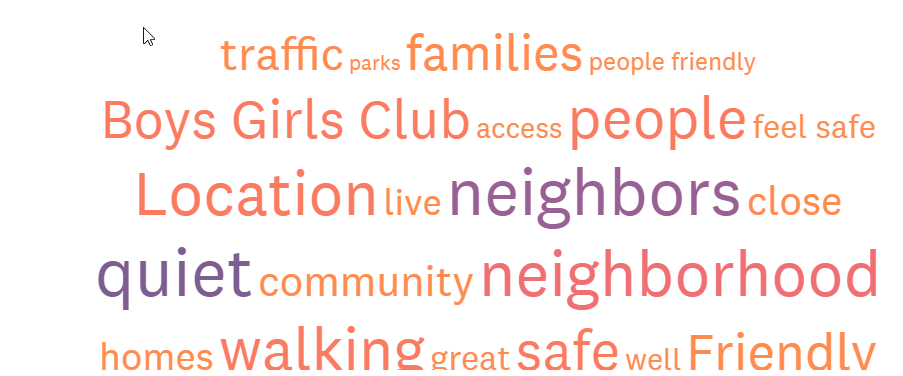 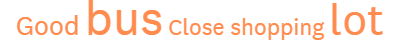 [Speaker Notes: Caroline or Hetti?]
What do you like best about your neighborhood?
“Great neighbors, 2-3 miles away to get gas or food, near parks, bowling, high-roller”
“Near Wal-Mart, Quiet neighborhood.”  
“The Boys and Girls Club”
“Close to stores, family oriented” 
“The school, parks.” 
“Quiet and the neighborhood is improving.”
“It's a very safe and family oriented neighborhood”
“location and convenience to grocery stores, etc. people are friendly, watch out for others”
“Quiet and little traffic”
“Well-kept and peaceful” 
“great neighbors, close access to stores and restaurants”
“Neighbors. Proximity to church and grocery store”
“Everyone watches out for the neighbors young and old.”
“Near nature”
“People are very friendly and welcoming. I feel pretty safe in this area”
[Speaker Notes: Caroline or Hetti?]
How satisfied are you with your access to the following resources?
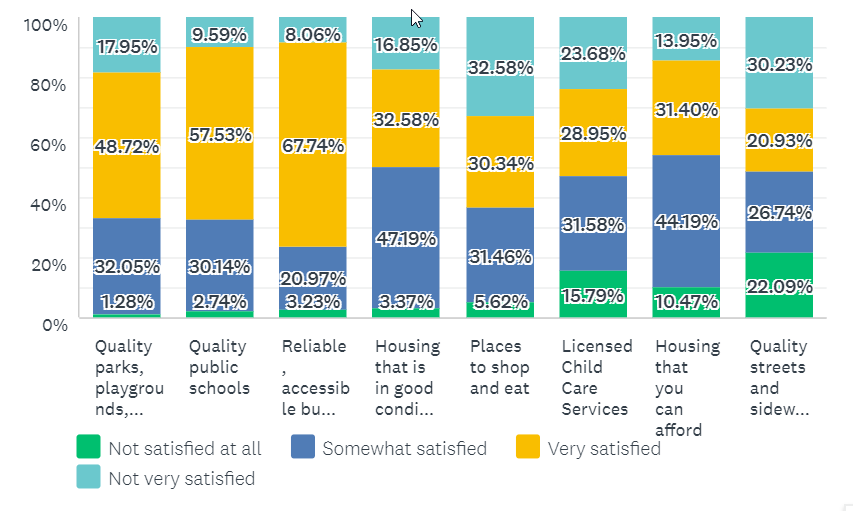 Very: Bus service, quality public schools, parks/playgrounds 
Somewhat: Housing affordability, housing quality 
Lease: Quality street and sidewalks, licensed child care, places to shop and eat
What would you like to see improved? (48 comments)
Streets 
referring city-wide, Losey 
Neglected infrastructure in exchange for “feel good projects”
Prioritize less polluting vehicles  
Slow down traffic 
Cars drive too fast through neighborhoods (Gladys Court) 
Speeding on Mormon Coulee Road 
Vs. remove (roundabouts) to slow down traffic (11) 
Street Crossing 
South Avenue difficult to cross 
Sidewalks, Improved Lighting 
We have very few sidewalks, not walkable (111). 
More Bicycle lanes, protected bike lands on South Ave and Losey 
Lighting near public housing 
“I turn into pure black” 
Playground 
Upgraded playground near public housing (11) 
A new “real” park with plants and flowers (not rubber playgrounds) 
At school- needs of children better met to support teachers 
More child care facilities, child care that’s affordable  
Housing- keeping homes up on the exterior, more code enforcement 
hard to find rent that is affordable (1)
Policing- more police visibility, more meet and greets with police  
Property taxes- lower 
Lack of restaurants besides fast food
Programs that meet City’s homeownership needs
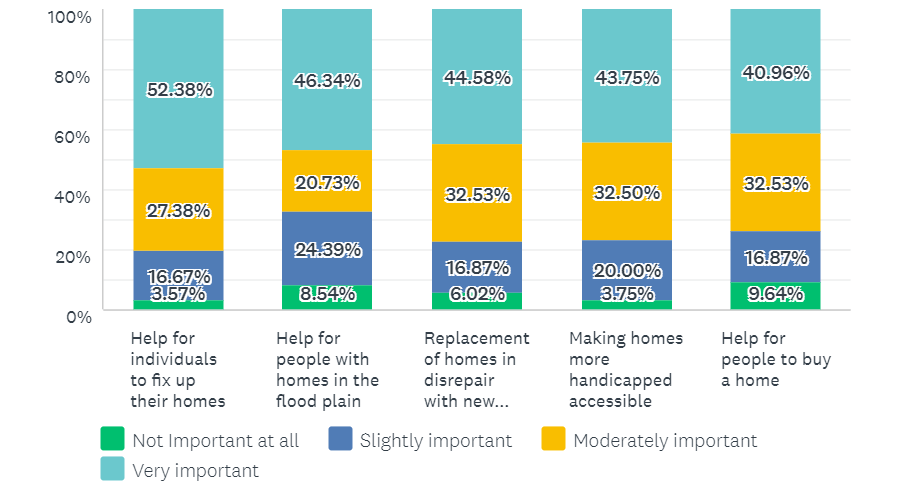 Help for individuals to fix up their home ranks the highest but not as strongly supported as older neighborhoods
[Speaker Notes: Th]
Programs that meet City’s rental needs
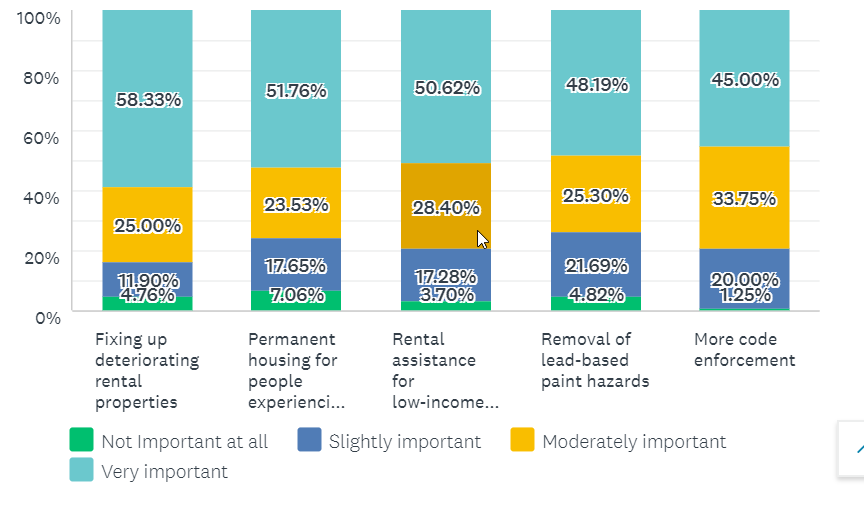 Fixing up deteriorating rental properties ranks the highest but not as strongly supported as older neighborhoods
How important are the following capital improvements?
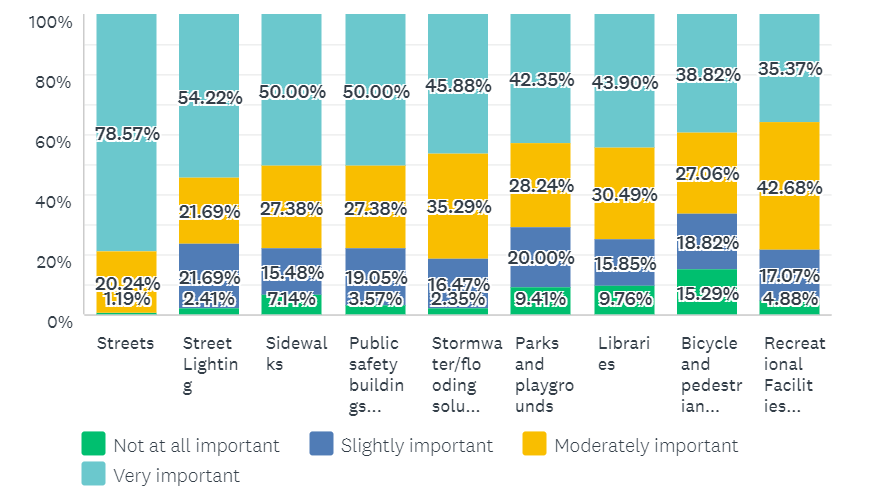 42%
42%
47%
41%
49%
55%
79%
55%
Streets, sidewalks, street lighting rank very highly
Sidewalks ranks 3rd, but frequent comment
[Speaker Notes: Everything is generally more important than it was 5 years ago.]
How important are these Economic Development programs?
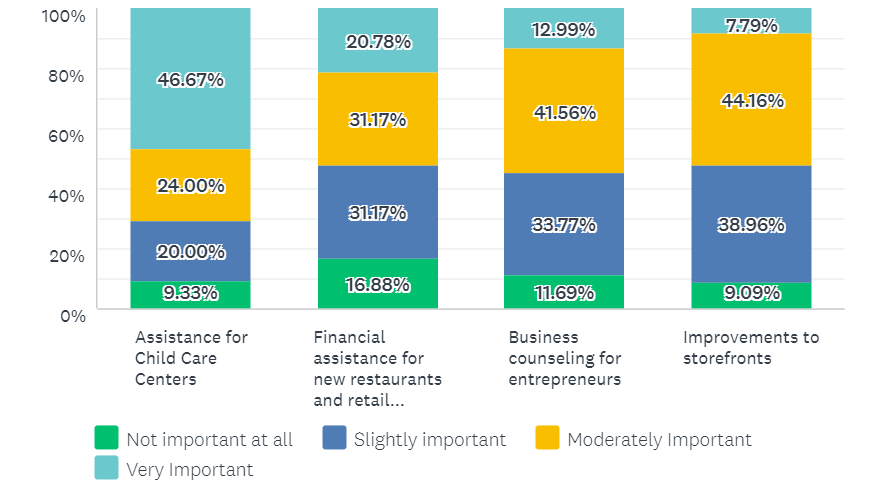 Assistance for child care centers ranks very highly
[Speaker Notes: Child care emerges as important and elsewhere in the City , 48% of low income individuals stated this was very important]
Overall (% VERY important)
Streets (78%) 
Fixing up deteriorating rental properties (58%) 
Streetlighting (54%) 
Help for individuals to fix up their homes (52%) 
Permanent housing for people experiencing homelessness (52%) 
Tie for 6th 
Rental assistance for low-income families 
Sidewalks 
Public Safety Buildings
Four (4) types of services that City should prioritize
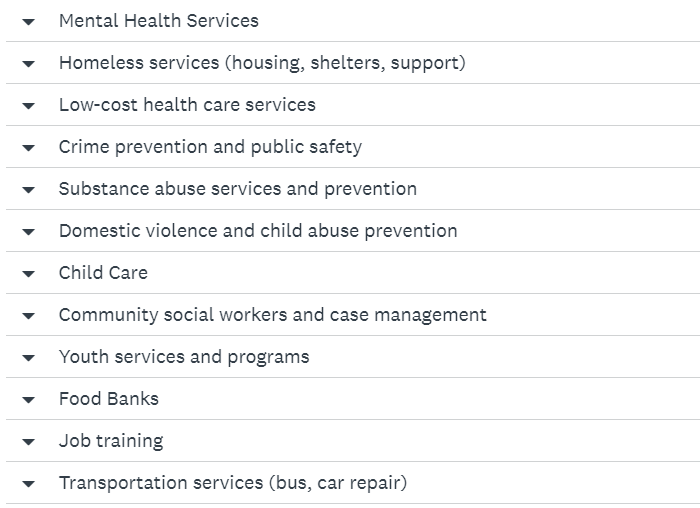 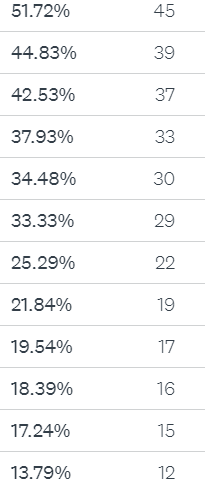 [Speaker Notes: Child care emerges as important and elsewhere in the City]
Other Comments (29)
Harry J Olson Center, Senior Center 
“I work with families in rentals that are unsafe. There rarely seem to be consequences for landlords.”  
Fix the streets, main road potholes should be filled without contacting street department
Child care close to home 
Landlords should be 100% responsible for upkeep of their building. Lower residential property taxes, police presence, assistance to people for child care and housing for someone who can work full time at a job. 
Get a good business in the former Kmart and Shopko. Need something more than Wal Mart. 
Need sidewalks. 
Bring back Myrick Park. Start with the duck house and go from there. 
Lights by the A&W for crossing, signs on Lang Drive crossing, more restaurants 
Street and sewer repair 
Assistance to home owners for housing repairs 
More single family homes that lower-middle income people can afford 
Funding for those struggling with addiction 
House the homeless and fix the potholes
Reduce Carbon Emissions, rehab (not demolition) 
Housing that affordable for people living in poverty 
The policemen that patrol the neighborhood should introduce themselves 
Housing is not affordable at all, someone working on minimum wage cannot afford a one-bedroom home 
More single family homes 
Be cautious with our tax money
Next steps for City 
Prioritize needs identified in the survey 
Programs for homes 

Ideas For Neighborhood
Identify priority streets in neighborhood and priority safer crossings 
Identify locations for sidewalks and request through CIP budget 
Lighting near public housing or other areas
Reach out to police department with feedback or to attend a neighborhood association meeting  
Traffic calming measures near public housing 
Parks?
Reactions? Questions? 

 
 
Caroline (Neilsen) Gregerson 
Community Development Administrator 
608.789.7393 (office)